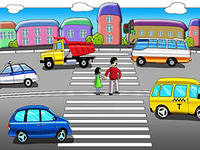 Игра - практикум
«Улицы нашего города»
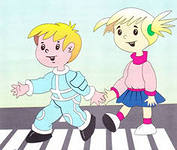 Отправляемся на улицы города…
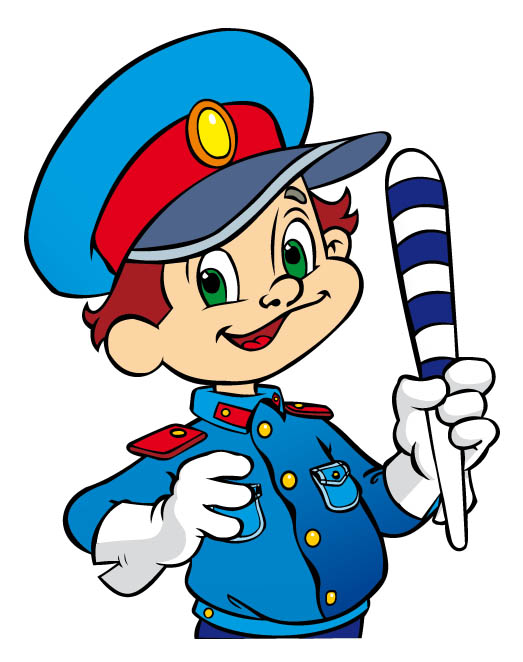 Дети  распределяют  роли: регулировщик, пешеходы,автомобилисты.
«Юные водители!»
«Соблюдайте правила дорожного движения!»
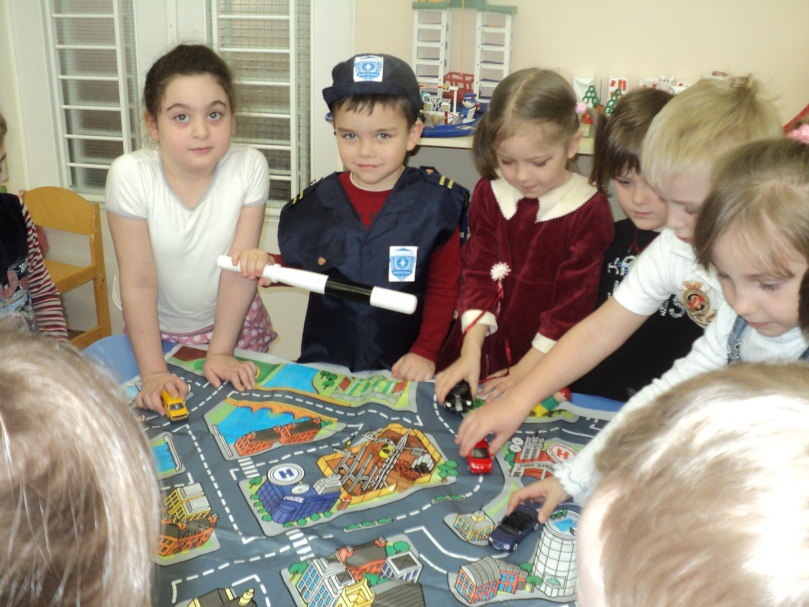 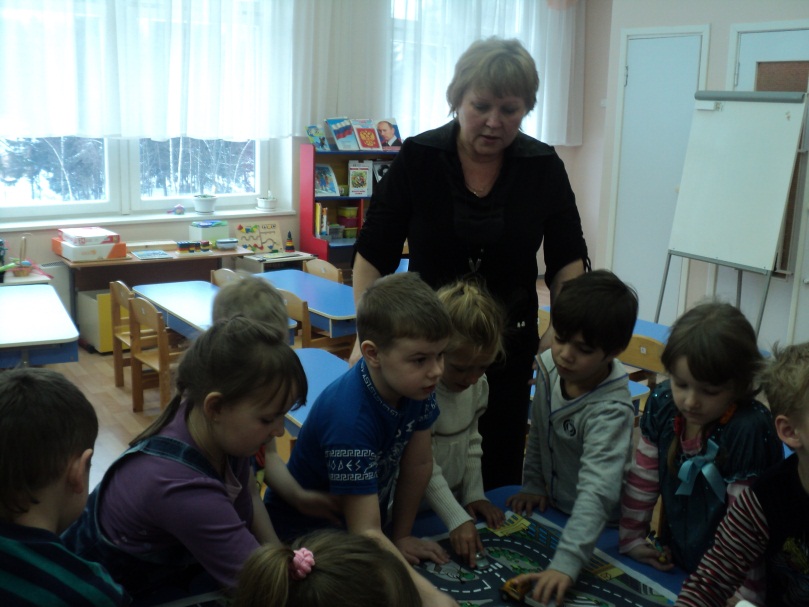 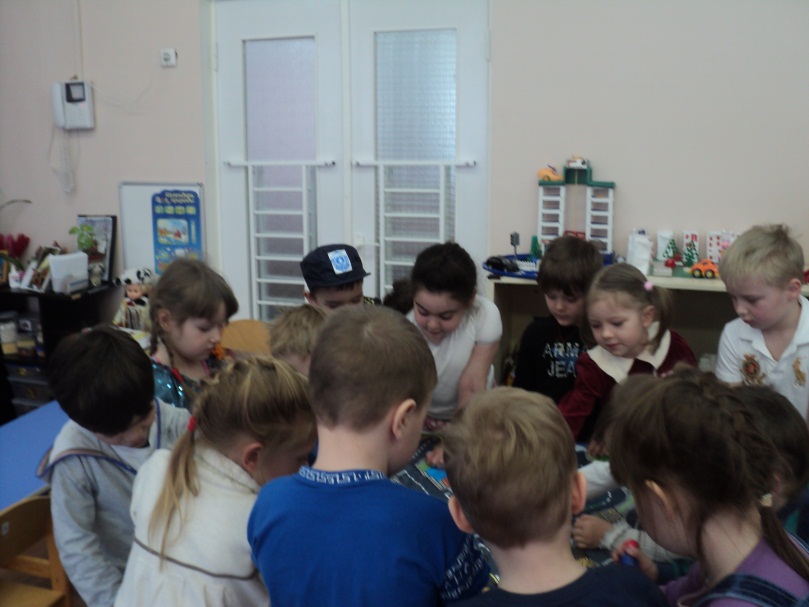 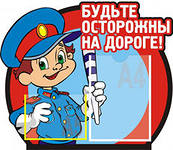 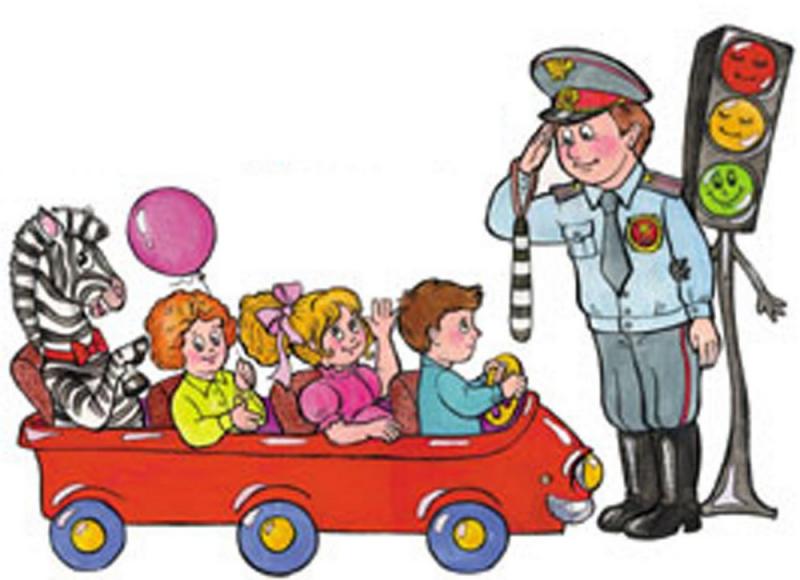